1
2
3
0
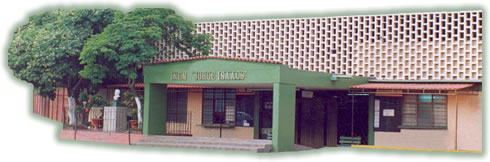